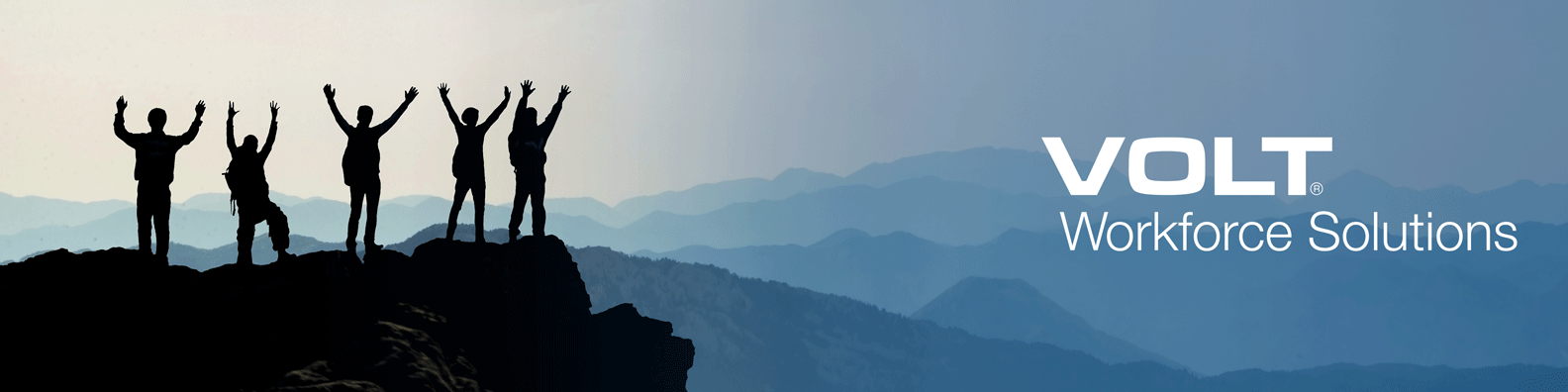 Northwest C++ Users Group Meeting
Nik Thanedar, ph: 425-629-7539 , email: nthanedar@volt.com
Eric Dammrose, ph: 425-636-4759, email: edammrose@volt.com
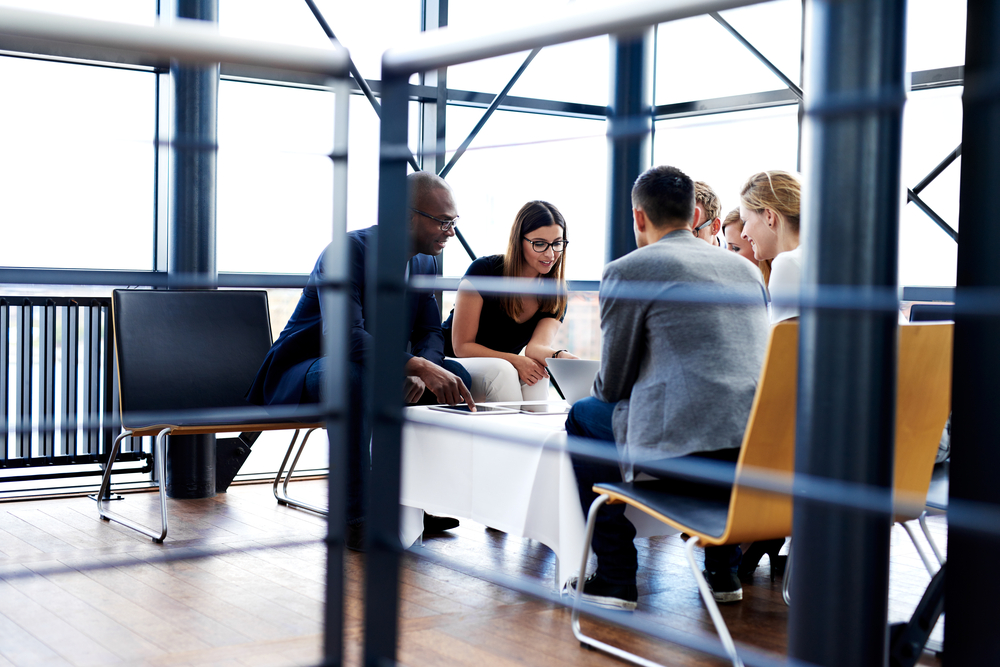 Volt Talent Solutions
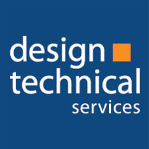 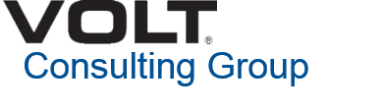 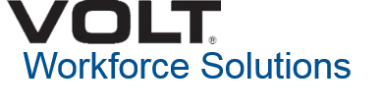 Global Staffing Services
Managed Service Program (MSP)
Process Management
Contingent staffing, direct placement & master vendor solutions
Ranked by SIA as a top supplier for IT, engineering & industrial skill sets
90 company-owned U.S.               servicing locations
Product lifecycle services, engineering dilution & insourcing/outsourcing
Helping clients improve              product quality,                             reduce time to market &                          overall production costs
Serving 120+ global MSP              clients in 55 countries                  across the globe
1,600 suppliers in network, including 400 diversity vendors
Industry leader in solution innovation
2
68
year history
Volt By The Numbers
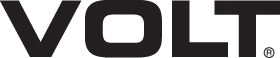 Leader in staffing & recruiting innovation since 1950
61
Talented people – the core of everything we do!
countries
120
Flexible staffing solutions & workforce management expertise
global locations
2,000
Key to our success: continual focus on our clients & employees
customers
Experts in Filling IT Roles
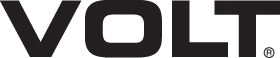 3,517
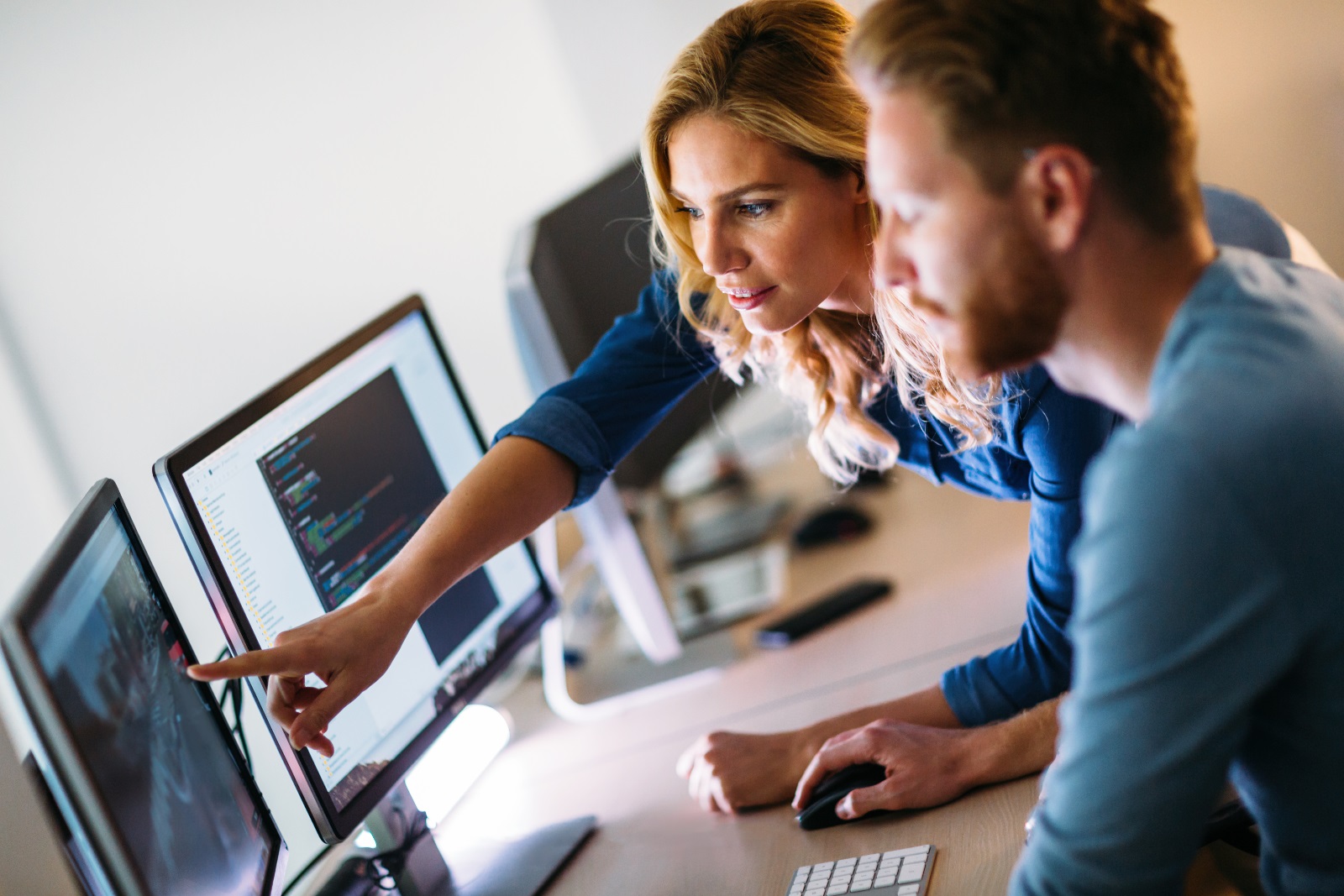 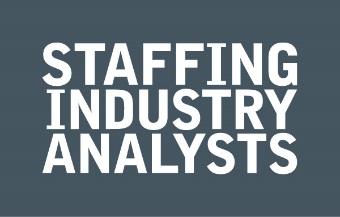 IT positions filled
Frequently Filled Positions
Database Administrator
Developer
Functional Analyst
Help Desk
Network Administrator
Software Engineer
Software Project Manager
Software Tester
Systems Administrator
Systems Analyst
Systems Architect
Technical Support
Web Developer
262
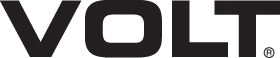 big name clients served
ranked one of top largest staffing firm in U.S.
64
years experience in the industry
Note: All data based in 2018